【別紙１】
●●●●●●●●●●●●●●●●●●
●●●●●●●●●●●●●●●●●●
申請者名
No.1
想定経費
● 億円程度
（R5:〇億、R6:〇億）
※事業計画書や添付資料には申請者名の記入や申請者が特定できる表現はお控えください。※記載がある場合は該当部分を削除いたします
●●●●●●●●●●●●●●●●●●●●●●●●●●●●●●●●●●●●
●●●●●●●●●●●●●●●●●●●●●●●●●●●●●●●●●●●●
●●●●●●●●●●●●●●●●●●●●●●●●●●●●●●●●●●●●
提案する事業計画を記載してください。
○次頁の要件を踏まえ、図表等を適宜活用して、可能な限り詳細に記載してください。
○各取組の費用の目安や、フェーズごとのＫＰＩ（募集・支援する若者等の人数や創出するスタートアップの数等）に
　ついても、ご記載ください。
　









○その他、募集要項記載の評価基準を踏まえた記載内容としてください。別途補足資料を準備して頂いて構いません。
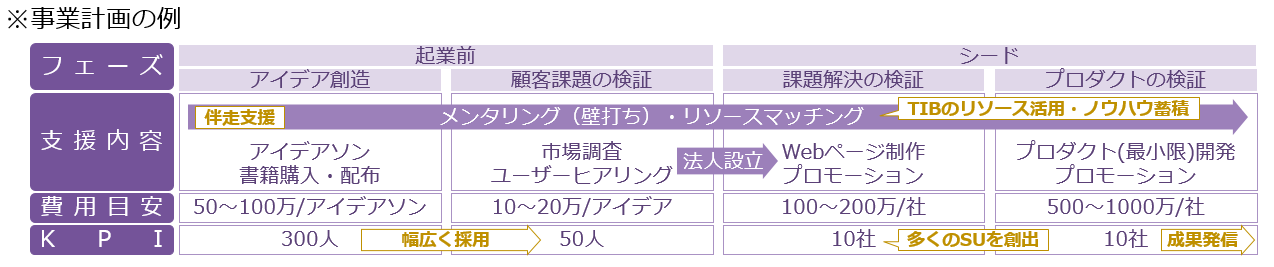 事業計画書の要件

以下の要件を満たしていることが分かるようにご記載ください。

①アイデアの創出から起業につなげ、自律的に事業を進めていけるようになるまでの
　どのフェーズからでも対応できる伴走型の支援であること

②従来の手法では埋もれてしまうアイデアを、可能な限り幅広く採用し、挑戦する機
　会を与えること

③Tokyo Innovation Baseのリソースを効果的に活用するとともに、各々の分野に　
　精通した複数の支援者や専門家を通じ、同時多発的に多くのスタートアップを立ち
　上げること

④Tokyo Innovation Baseにおける起業の成功確率が上がっていくよう、ノウハウ
　が蓄積される仕組を備えていること

⑤民間による初動期の資金供給を促進するため、支援モデルの波及を目的とした成果
　発信を実施すること
2